S2 Parents’ Information Evening
Wednesday 26 January 2022
Purpose of this Evening
Explain the purpose of S3
Explain the course choice process
Outline the support and advice provided for you and your child
Provide an outline of the Career Education Standards provided in S2
Purpose of S3
Features of the S3 Experience under Curriculum for Excellence

The S3 experience is a blend of learning relevant to both the Broad General Education (BGE) and the senior phase. 

It will complete the entitlement to a broad general education (covering all 3rd Level Experiences & Outcomes) and extend learning into 4th Level. It will also introduce and start the pupils’ preparation for the SQA National courses.
Purpose of S3
Complete BGE
Building blocks for National Qualifications at the end of S4
S3 Exam Experience
Use of Digital Technology to further enhance learning ~ 1:1 devices
Scottish National Standardised Assessments (SNSAs) used diagnostically to inform learning and teaching, support professional judgement and plan next steps in learning.
Tynecastle High School Curriculum Review
Give the opportunity for up to 7 qualifications in S4
Further develop courses available in Senior Phase
Further develop Key Adult
More focus on cultural identity and communication
H
S2 course choice process
Making choices for S3
English
Maths
PSE
PE (Core)
RME
Broad General Education to Senior Phase
For example
Pupil A
For example
Pupil B
How are we supporting your child?
S3 course information in classes from your child’s teachers
Focus in PSE lessons on student reflection of personal qualities, strengths and career aspirations 
Skills Development Scotland Career Adviser inputs in PSE
1:1 interviews with our Skills Development Scotland Career Adviser
Career advice lunchtime drop-in sessions every Monday, Tuesday & Thursday in the library
S3 course information and videos https://tynecastlehighschool.org.uk/s2-s3-course-information-choices
Career Management Skills
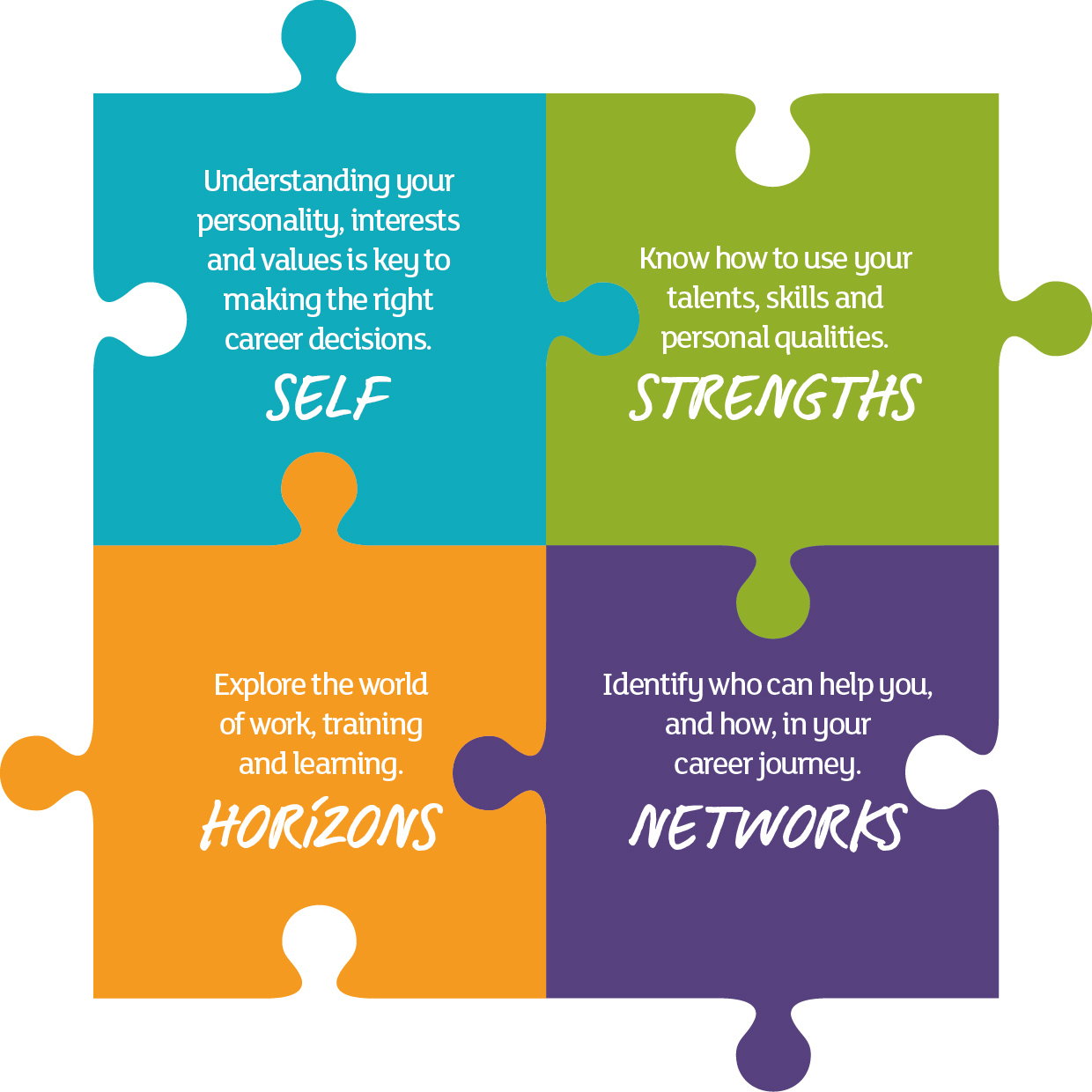 [Speaker Notes: *Click on image to play CMS video via YouTube if possible


Introduce the themes…

SELF is about

understanding who I am and what I can do
knowing what is right for me
reviewing my life, work and learning plan.

STRENGTHS is about

understanding all about my skills, knowledge and experience
knowing more about what I can do
reviewing which of my skills are transferrable.

HORIZONS is about

understanding the world of work
understanding what options might be available to me
knowing which options I should choose 
knowing what I need to do to make my choice
reviewing my links between life, learning and work
reviewing where I fit into the world of work.

NETWORKS is about

understanding who can help me
knowing how to make connections with those who can help me
reviewing my networks.]
How can you support your child?
Look together with your child at the Course Choice form and their latest Tracking Report from January
Discuss their strengths, the subjects they enjoy and why
Use the S2>3 Course Information e- bulletin and videos (school website)
You could discuss any possible career paths they have in mind
If they have a career in mind, help them research the best subjects to choose for this career
Fill in the online form on the webpage
How can you support your child?
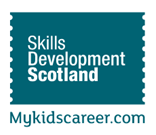 Jobs in demand                                   
Career paths                                  
Career discussions
My Career Options
About Me
Strengths
Skills Explorer
Option Choices
Explore Careers
Industries
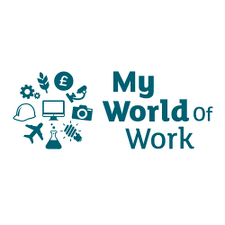 Key Contacts
Braemar: louise.moultray@tynecastle.edin.sch.uk
Dunvegan: ross.rahimian@tynecastle.edin.sch.uk
Tantallon: oliver.cook@tynecastle.edin.sch.uk
Support for Learning: laurie.adair@tynecastle.edin.sch.uk
Skills Development Scotland: lyn.sutherland@sds.co.uk